Processo Civil (aulas 15 e 16)
Curso Popular de formação de defensoras e defensores públicos
Felipe do Amaral Matos
Email: felipeamatos@gmail.com
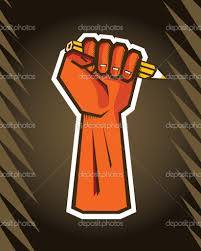 1
Procedimento Comum	Arts. 319 a 512
Novo CPC: fim da separação entre procedimento sumário/ordinário.
Exceção à regra tempus regit actum: processos ajuizados antes da vigência do NCPC sob o rito sumário (art. 275 CPC/73) continuarão a tramitar por esse rito até o fim (art. 1046 § 1º) . 
Procedimento comum: residual.
Cumulação de pedidos com procedimentos distintos: Art. 327 § 2º:  Quando, para cada pedido, corresponder tipo diverso de procedimento, será admitida a cumulação se o autor empregar o procedimento comum, sem prejuízo do emprego das técnicas processuais diferenciadas previstas nos procedimentos especiais a que se sujeitam um ou mais pedidos cumulados, que não forem incompatíveis com as disposições sobre o procedimento comum.
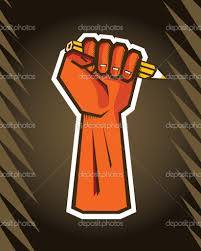 2
Procedimento Comum
Erro na escolha do procedimento.
Conversão de procedimento em outro: correção de equívoco formal (art. 283). Ex: conversão de execução em monitória (Cruz e Tucci).
Art. 295-V CPC/73 foi revogado: Art. 295. A petição inicial será indeferida:
V - quando o tipo de procedimento, escolhido pelo autor, não corresponder à natureza da causa, ou ao valor da ação; caso em que só não será indeferida, se puder adaptar-se ao tipo de procedimento legal;
3
Marcha do Processo
Fases do processo: postulatória, saneadora (ordinatória), probatória e decisória.
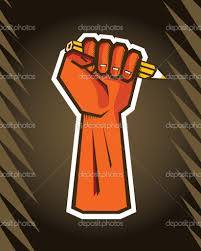 4
Petição Inicial
Fundamento: princípio da demanda. 
Art. 319.  A petição inicial indicará:
I - o juízo a que é dirigida;
II - os nomes, os prenomes, o estado civil, a existência de união estável, a profissão, o número de inscrição no Cadastro de Pessoas Físicas ou no Cadastro Nacional da Pessoa Jurídica, o endereço eletrônico, o domicílio e a residência do autor e do réu;
III - o fato e os fundamentos jurídicos do pedido;
IV - o pedido com as suas especificações;
V - o valor da causa;
VI - as provas com que o autor pretende demonstrar a verdade dos fatos alegados;
VII - a opção do autor pela realização ou não de audiência de conciliação ou de mediação.
§ 1o Caso não disponha das informações previstas no inciso II, poderá o autor, na petição inicial, requerer ao juiz diligências necessárias a sua obtenção.
§ 2o A petição inicial não será indeferida se, a despeito da falta de informações a que se refere o inciso II, for possível a citação do réu.
§ 3o A petição inicial não será indeferida pelo não atendimento ao disposto no inciso II deste artigo se a obtenção de tais informações tornar impossível ou excessivamente oneroso o acesso à justiça.
Art. 320.  A petição inicial será instruída com os documentos indispensáveis à propositura da ação.
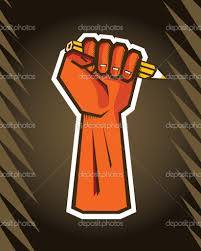 5
Requisitos intrínsecos da petição inicial:
Endereçamento: art. 319, I – o juízo a que é dirigida.
Qualificação das partes: art. 319, II. 
Causa de pedir: art. 319, III.
Pedido: art. 319, IV.
Valor da causa:  art. 319, V. 
Requerimento de Provas: art. 319, VI.
Opção pela realização de audiência conciliação/mediação: art. 319, VII.
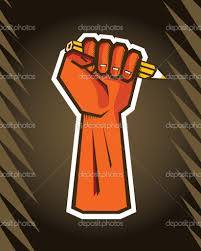 6
Valor da causa. Arts. 291 a 292
Regra: benefício econômico pretendido. 
Repercussões: fiscal (custas), multas (v. arts. 77 §2º, 81 e 334 §8º, CPC). Não interfere mais na definição do procedimento.
Novidades: 
Expressa previsão que o controle pode ser de ofício.
Deve ser alegada pelo Réu em preliminar de contestação.
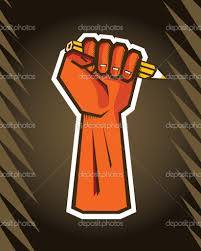 7
Art. 291.  A toda causa será atribuído valor certo, ainda que não tenha conteúdo econômico imediatamente aferível.
Art. 292.  O valor da causa constará da petição inicial ou da reconvenção e será:
I - na ação de cobrança de dívida, a soma monetariamente corrigida do principal, dos juros de mora vencidos e de outras penalidades, se houver, até a data de propositura da ação;
II - na ação que tiver por objeto a existência, a validade, o cumprimento, a modificação, a resolução, a resilição ou a rescisão de ato jurídico, o valor do ato ou o de sua parte controvertida;
III - na ação de alimentos, a soma de 12 (doze) prestações mensais pedidas pelo autor;
IV - na ação de divisão, de demarcação e de reivindicação, o valor de avaliação da área ou do bem objeto do pedido;
V - na ação indenizatória, inclusive a fundada em dano moral, o valor pretendido;
VI - na ação em que há cumulação de pedidos, a quantia correspondente à soma dos valores de todos eles;
VII - na ação em que os pedidos são alternativos, o de maior valor;
VIII - na ação em que houver pedido subsidiário, o valor do pedido principal.
§ 1o Quando se pedirem prestações vencidas e vincendas, considerar-se-á o valor de umas e outras.
§ 2o O valor das prestações vincendas será igual a uma prestação anual, se a obrigação for por tempo indeterminado ou por tempo superior a 1 (um) ano, e, se por tempo inferior, será igual à soma das prestações.
§ 3o O juiz corrigirá, de ofício e por arbitramento, o valor da causa quando verificar que não corresponde ao conteúdo patrimonial em discussão ou ao proveito econômico perseguido pelo autor, caso em que se procederá ao recolhimento das custas correspondentes.
Art. 293.  O réu poderá impugnar, em preliminar da contestação, o valor atribuído à causa pelo autor, sob pena de preclusão, e o juiz decidirá a respeito, impondo, se for o caso, a complementação das custas
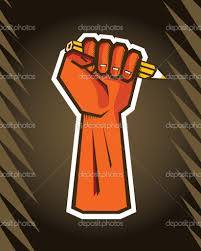 8
Protesto por provas
Art. 319, VI, CPC: 
José Rogério Cruz e Tucci: “tal regra redunda despida de sentido prático, até porque a especificação das provas, com a devida justificação para a sua produção, somente tem lugar em momento processual ulterior” (CRUZ E TUCCI, José Rogério. Comentários ao Código de Processo Civil (coord. GOUVÊA-BONDIOLI-FONSECA), Vol. VII, São Paulo: Saraiva, 2016, p. 68)
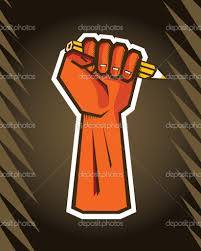 9
Opção pela realização de audiência conciliação/mediação. art. 319, VII.
Novidade no Novo CPC!
VII - a opção do autor pela realização ou não de audiência de conciliação ou de mediação
Art. 334 §5º: O autor deverá indicar, na petição inicial, seu desinteresse na autocomposição, e o réu deverá fazê-lo, por petição, apresentada com 10 (dez) dias de antecedência, contados da data da audiência.
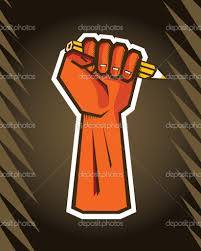 10
Pedido e Causa de Pedir. Art. 319 III e IV.
Identificação da demanda: tria eadem (três elementos): Partes, Causa de Pedir e Pedido.
Art. 337 § 2º: § 2o Uma ação é idêntica a outra quando possui as mesmas partes, a mesma causa de pedir e o mesmo pedido
Identidade dos três elementos = identidade de demandas. 
Diversidade de pelo menos um dos elementos = demandas diversas.
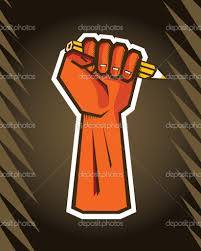 11
Causa de Pedir (causa petendi)
CHIOVENDA: Causa de pedir é “um estado de fato e de direito, que é a razão pela qual se exerce uma ação” ou seja, é o fundamento da demanda. 
Art. 319: III - o fato e os fundamentos jurídicos do pedido;
Causa de pedir = fato (causa remota) + fundamento jurídico (causa próxima)
Fatos: “segmentos da História, ou eventos da vida, aos quais o demandante atribui a eficácia de lhe conferir o direito alegado e a necessidade da tutela jurisdicional postulada” (DINAMARCO).
Fundamentos jurídicos: “demonstração de que os fatos narrados se enquadram em determinada categoria jurídica e de que a sanção correspondente é aquela que o demandante pretende” (DINAMARCO)
Finalidade da causa de pedir: (i) individualizar a demanda; e (ii) identificar o pedido. (CRUZ E TUCCI).
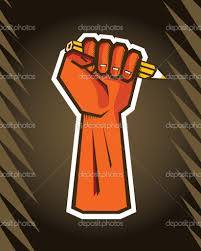 12
Individuação X Substanciação.
Individuação: a causa de pedir se identifica no direito invocado – fundamento jurídico.
Substanciação: a causa de pedir se identifica pelo “fato do qual surge o direito sobre o qual o autor pretende obter a tutela jurisdicional” (LIEBMAN)
Consequência da teoria adotada: iuria novit curia e narra mihi factum dabo tibi ius. 
STJ: “Não se verifica alteração da causa de pedir quando se atribui ao fato ou ao conjunto de fatos qualificação jurídica diversa da originariamente atribuída”. (STJ, Resp 2.403/RS, Min. Sálvio Figueiredo, j. 18/8/90)
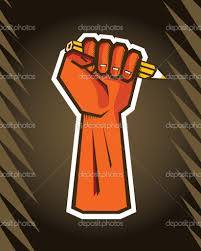 13
Causa de Pedir
Quais fatos integram a causa de pedir?
Fato essencial (fato principal)X Fato secundário (fato simples).
Fatos essenciais: “complexo de fatos, objeto de incidência na regra jurídica, e do qual o autor retira a conclusão consubstanciada no pedido” (ARAKEN DE ASSIS). 
Ex: ação de indenização por ato ilícito. Fato essencial: a lesão física de alguém provocada por facadas; Fatos secundários: luta física entre as partes, posse pelo réu de faca compatível com o ferimento, manchas de sangue nas roupas dos envolvidos, impressão digital no cabo da faca....
Os “fatos secundários ganham dimensão e importância no âmbito do processo na medida em que o autor, não conseguindo produzir prova direta do fato principal, recorre à comprovação do fato secundário para que o julgador possa, por presunção, formar um juízo de verossimilhança acerca daquele” (PROTO PISANI, apud CRUZ E TUCCI).
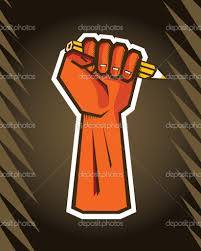 14
Substanciação X Individuação
- IV Concurso DPE/RS 2015.
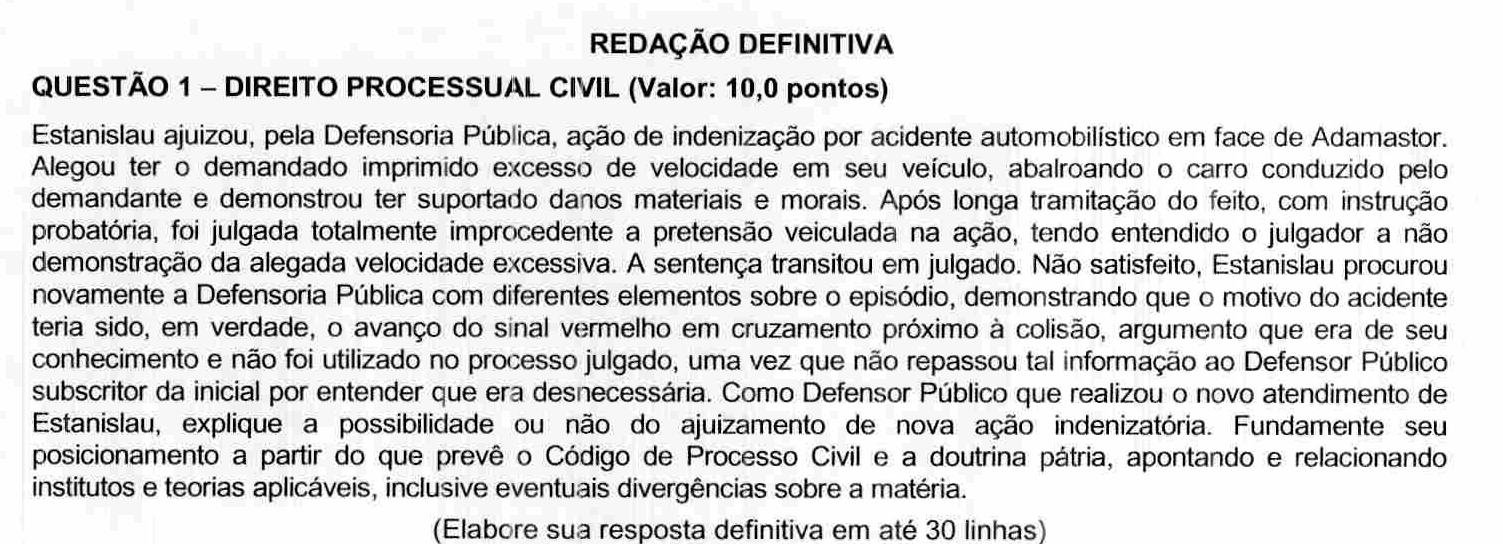 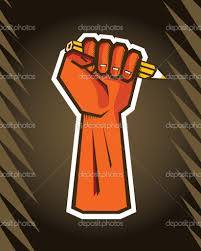 15
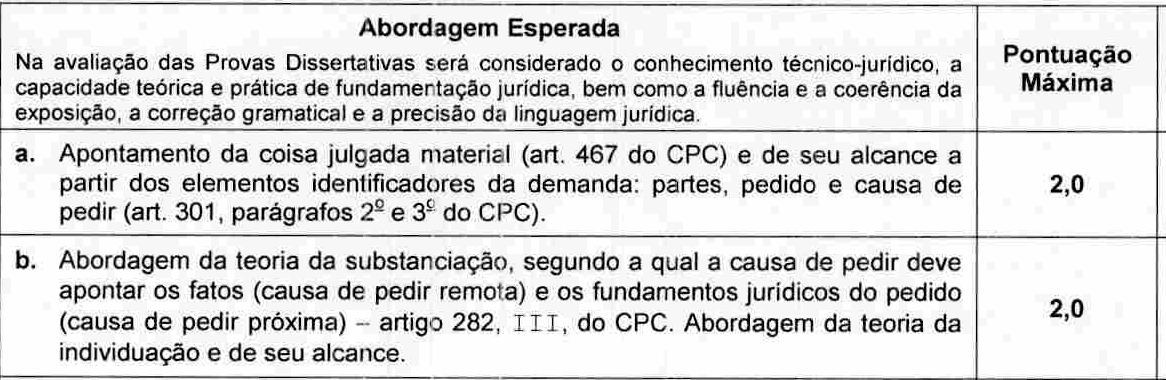 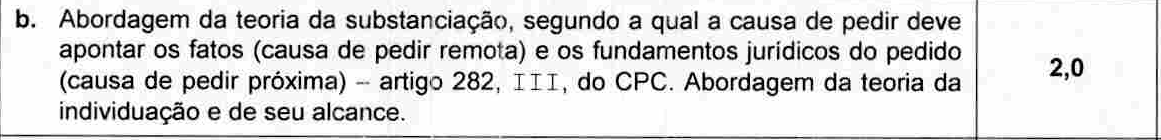 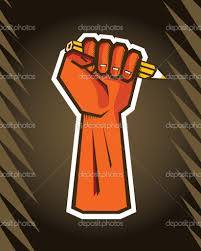 16
Pedido (arts. 322 a 329)
Pedido certo (art. 322). Corolário da ampla defesa. 
Pedido tem que ser expresso. Admitem-se os seguintes pedidos implícitos: juros legais, correção monetária e verbas de sucumbência (art. 322 § 1º). 
Antiga Súmula 256/STF: “É dispensável pedido expresso para condenação do réu em honorários, com fundamento nos arts. 63 e 64 do CPC [de 1939]”.
 “Esta Corte Superior fixou entendimento no sentido de que os juros de mora e a correção monetária integram os chamados pedidos implícitos, de modo que a alteração ou modificação de seu termo inicial não configura julgamento extra petita ou reformatio in pejus”. (AgRg no AREsp 632.493/PR, Rel. Ministro MAURO CAMPBELL MARQUES, SEGUNDA TURMA, julgado em 16/04/2015, DJe 23/04/2015)
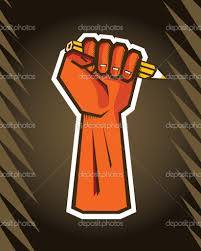 17
Pedido (arts. 322 a 329)
Inclusão implícita de prestações sucessivas: Art. 323.  Na ação que tiver por objeto cumprimento de obrigação em prestações sucessivas, essas serão consideradas incluídas no pedido, independentemente de declaração expressa do autor, e serão incluídas na condenação, enquanto durar a obrigação, se o devedor, no curso do processo, deixar de pagá-las ou de consigná-las.
Obrigações periódicas/sucessivas. Exs: contrato com pagamento parcelado, locação, etc.
Obrigações continuativas (sem termo certo). Ex: alimentos.
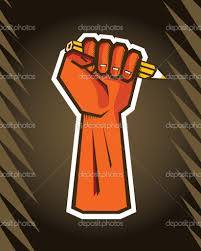 18
Pedido
Art. 324.  O pedido deve ser determinado.
Pedido determinado: “especifica, com clareza, a providência jurisdicional objetivada (pedido imediato) e individualiza um bem jurídico, não deixando qualquer margem de dúvida quanto à pretensão material do autor (pedido mediato)”
Pedido genérico. Admite-se nas hipóteses em é impossível a priori individualizar. A indeterminação é quanto o quantum debeatur (aspecto quantitativo) e não quanto ao na debeatur (qualitativo). Essa determinação, do quantum debeatur, ocorrerá na liquidação.
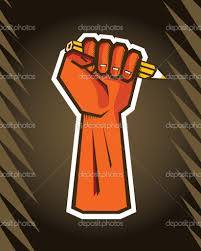 19
Pedido Genérico (hipóteses)
324. § 1o É lícito, porém, formular pedido genérico:
I - nas ações universais, se o autor não puder individuar os bens demandados;
II - quando não for possível determinar, desde logo, as consequências do ato ou do fato;
III - quando a determinação do objeto ou do valor da condenação depender de ato que deva ser praticado pelo réu.
I – Ex: petição de herança, quando não for possível, a priori, individuar os bens demandados.
II – Ex: quando, a priori, não for possível delimitar a extensão do ato ou fato, como, p.ex., em uma ação coletiva de dano ambiental. Ou, ainda, em uma demanda decorrente de indenização por acidente em que o autor vise obter o ressarcimento pelo tratamento médico ainda em execução.
III – Ex: ação de exigir contas.
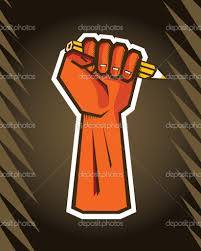 20
Interpretação do pedido
Art. 293 CPC/73 X Art. 322 § 2º NCPC 
Art. 293, CPC/73: Art. 293. Os pedidos são interpretados restritivamente, compreendendo-se, entretanto, no principal os juros legais.
 Art. 332 § 2º NCPC: § 2o A interpretação do pedido considerará o conjunto da postulação e observará o princípio da boa-fé.
“ Esta Corte possui entendimento firmado no sentido de que o pedido deve ser extraído a partir de uma interpretação lógico-sistemática de toda a petição inicial. Ademais, expostos os fatos, não pode o magistrado se esquivar da análise ampla e detida da relação jurídica posta em exame. Precedentes. 2.- In casu, houve pedido implícito de incidência da multa por infração contratual, que era exigível porquanto prevista em contrato” (STJ, AgRg no AREsp 305.191/SP, Rel. Ministro SIDNEI BENETI, TERCEIRA TURMA, julgado em 14/05/2013, DJe 13/06/2013)
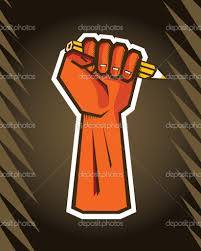 21
Concurso de demandas (ações)
Concurso de demandas: toda vez que mais de uma demanda for deduzida em um mesmo processo.
Concurso subjetivo: o mesmo pedido, baseado na mesma causa de pedir, for direcionado a mais de um sujeito (ou feito por mais de um sujeito) = Litisconsórcio.
Concurso de causas de pedir (concurso próprio ou concurso objetivo de ações): identidade de partes, identidade de pedido, e multiplicidade de causas de pedir.
Concurso de pedidos (concurso impróprio): identidade de partes, identidade de causas de pedir, e pedidos diferentes.
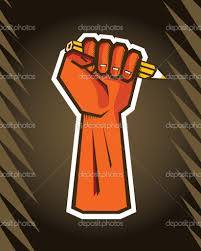 22
Concurso objetivo de demandas
Hipótese: mais de uma causa de pedir fundamentando o mesmo pedido.
Consequência: haverá tantas demandas cumuladas quantas forem as causas de pedir. 
Ex: credor de quantia determinada (fundamentos: obrigação cambial abstrata ou obrigação causal que surge da relação fundamental); credor de uma coisa que é também proprietário (comodato, locação, etc); ação rescisória baseada em mais de um fundamento (art. 966 e incisos).
Consequência: possibilidade de ajuizamento de mais de uma ação, com o mesmo pedido, mas com causa de pedir diferente.
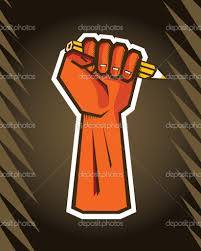 23
Concurso impróprio: cumulo de pedidos
Cumulação simples: art. 327
Cumulação alternativa: arts. 325 e 326 pár. ún.
Cumulação subsidiária: art. 326.
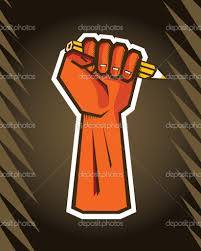 24
Cúmulo simples de pedidos
Art. 327.  É lícita a cumulação, em um único processo, contra o mesmo réu, de vários pedidos, ainda que entre eles não haja conexão.
§ 1o São requisitos de admissibilidade da cumulação que:
I - os pedidos sejam compatíveis entre si;
II - seja competente para conhecer deles o mesmo juízo;
III - seja adequado para todos os pedidos o tipo de procedimento.
§ 2o Quando, para cada pedido, corresponder tipo diverso de procedimento, será admitida a cumulação se o autor empregar o procedimento comum, sem prejuízo do emprego das técnicas processuais diferenciadas previstas nos procedimentos especiais a que se sujeitam um ou mais pedidos cumulados, que não forem incompatíveis com as disposições sobre o procedimento comum.
§ 3o O inciso I do § 1o não se aplica às cumulações de pedidos de que trata o art. 326.
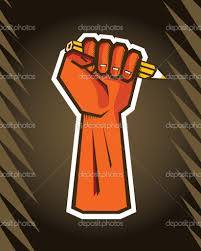 25
Jurisprudência:
“Para que seja possível a cumulação de pedidos num único processo (CPC, art. 292), é essencial que eles sejam adequados para o mesmo tipo de procedimento. Caso se tenha por indevida a cumulação, não será o caso de se extinguir integralmente o feito, se viável for o julgamento de um deles.
3. A jurisprudência desta egrégia Corte Superior tem orientação de que, na cumulação imprópria subsidiária ou alternativa, é possível a existência de pedidos incompatíveis entre si, não acarretando a inépcia da inicial. Precedentes” (STJ, REsp 1255415/DF, Rel. Ministro MOURA RIBEIRO, TERCEIRA TURMA, julgado em 03/02/2015, DJe 18/02/2015)
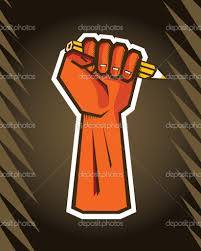 26
Cúmulo Alternativo
Duas acepções: 1º Art. 325.  O pedido será alternativo quando, pela natureza da obrigação, o devedor puder cumprir a prestação de mais de um modo.
Parágrafo único.  Quando, pela lei ou pelo contrato, a escolha couber ao devedor, o juiz lhe assegurará o direito de cumprir a prestação de um ou de outro modo, ainda que o autor não tenha formulado pedido alternativo.
2ª: Art. 326, pár. ún.: Fora da hipótese de obrigação alternativa, sempre que o autor for indiferente a obtenção de um ou outro pedido
Alternatividade: liberdade de o juiz acolher um ou outro pedido. Consequência: falta de interesse para recorrer se um dos pedidos forem procedentes.
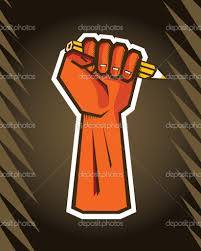 27
Cúmulo Subsidiário Art. 326
Cúmulo subsidiário de pedidos: toda vez que um pedido tiver que ser tomado em consideração na eventualidade de não vingar o pedido antecedente (Cruz e Tucci). 
Não há interesse em recorrer se a demanda principal for acolhida.
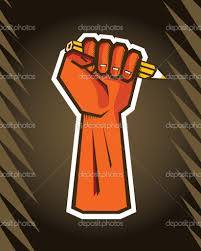 28
Cumulação de ações. Exercício (DPE/MS 2014 – 2ª Fase)
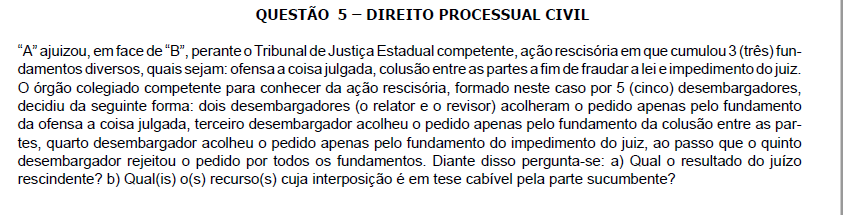 Obs: cada fundamento da rescisória é uma causa de pedir diferente.
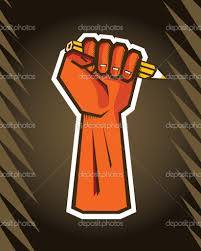 29
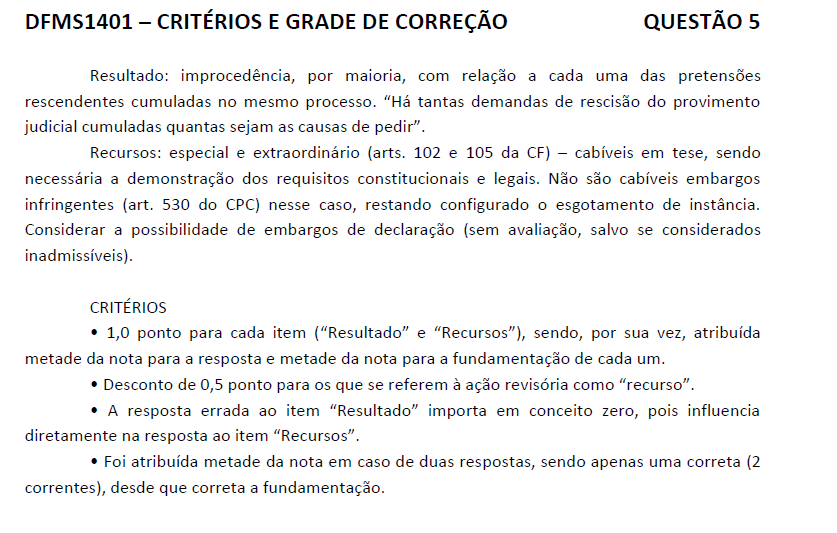 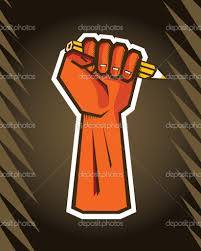 30
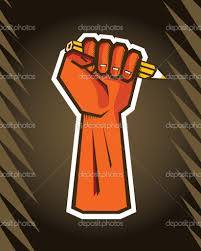 31
Indeferimento da petição inicial
Art. 330.  A petição inicial será indeferida quando:
I - for inepta;
II - a parte for manifestamente ilegítima;
III - o autor carecer de interesse processual;
IV - não atendidas as prescrições dos arts. 106 e 321.
§ 1o Considera-se inepta a petição inicial quando:
I - lhe faltar pedido ou causa de pedir;
II - o pedido for indeterminado, ressalvadas as hipóteses legais em que se permite o pedido genérico;
III - da narração dos fatos não decorrer logicamente a conclusão;
IV - contiver pedidos incompatíveis entre si.
(...) Art. 331.  Indeferida a petição inicial, o autor poderá apelar, facultado ao juiz, no prazo de 5 (cinco) dias, retratar-se.
§ 1o Se não houver retratação, o juiz mandará citar o réu para responder ao recurso.
§ 2o Sendo a sentença reformada pelo tribunal, o prazo para a contestação começará a correr da intimação do retorno dos autos, observado o disposto no art. 334.
§ 3o Não interposta a apelação, o réu será intimado do trânsito em julgado da sentença.
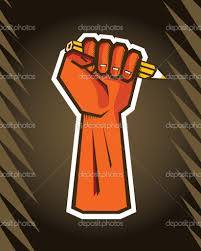 32
Indeferimento da inicial
Art. 321.  O juiz, ao verificar que a petição inicial não preenche os requisitos dos arts. 319 e 320 ou que apresenta defeitos e irregularidades capazes de dificultar o julgamento de mérito, determinará que o autor, no prazo de 15 (quinze) dias, a emende ou a complete, indicando com precisão o que deve ser corrigido ou completado.
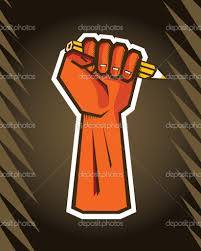 33
Indeferimento da petição inicial
Indeferimento ≠ Improcedência Liminar (mérito)
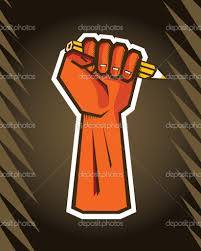 34
Improcedência liminar do Pedido
Possibilidade de julgamento do mérito do processo antes da citação (apenas para improcedência).
Antecedente: art. 285-A, CPC/73: Art. 285-A. Quando a matéria controvertida for unicamente de direito e no juízo já houver sido proferida sentença de total improcedência em outros casos idênticos, poderá ser dispensada a citação e proferida sentença, reproduzindo-se o teor da anteriormente prolatada.          (Incluído pela Lei nº 11.277, de 2006)
Contexto: tentativa de aumentar a efetividade do processo, demandas repetitivas, valorização do precedente.
ADI (3695/2006) da OAB: sustenta a inconstitucionalidade do art. 285-A, CPC/73. Suposta violação ao contraditório.
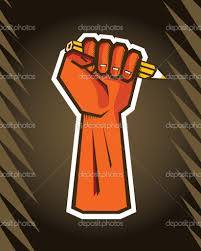 35
Art. 332.  Nas causas que dispensem a fase instrutória, o juiz, independentemente da citação do réu, julgará liminarmente improcedente o pedido que contrariar:
I - enunciado de súmula do Supremo Tribunal Federal ou do Superior Tribunal de Justiça;
II - acórdão proferido pelo Supremo Tribunal Federal ou pelo Superior Tribunal de Justiça em julgamento de recursos repetitivos;
III - entendimento firmado em incidente de resolução de demandas repetitivas ou de assunção de competência;
IV - enunciado de súmula de tribunal de justiça sobre direito local.
§ 1o O juiz também poderá julgar liminarmente improcedente o pedido se verificar, desde logo, a ocorrência de decadência ou de prescrição.
§ 2o Não interposta a apelação, o réu será intimado do trânsito em julgado da sentença, nos termos do art. 241.
§ 3o Interposta a apelação, o juiz poderá retratar-se em 5 (cinco) dias.
§ 4o Se houver retratação, o juiz determinará o prosseguimento do processo, com a citação do réu, e, se não houver retratação, determinará a citação do réu para apresentar contrarrazões, no prazo de 15 (quinze) dias
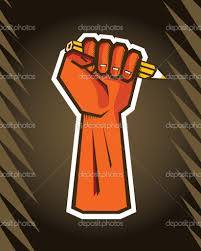 36
Improcedência liminar
Julgará = dever do juiz e não mera faculdade (Cruz e Tucci).
Hipóteses: 
Julgamento prescindir de produção de provas; +
Pedido deduzido antagonizar com os precedentes judiciais nas hipóteses dos incisos I a IV; OU
Houver decadência ou prescrição que possam ser reconhecidas ab initio.
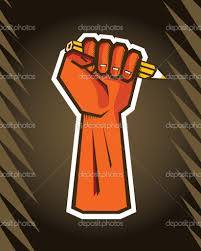 37
Improcedência liminar
Hipóteses de precedentes que devem antagonizar com o pedido. 
I - enunciado de súmula do Supremo Tribunal Federal ou do Superior Tribunal de Justiça;
II - acórdão proferido pelo Supremo Tribunal Federal ou pelo Superior Tribunal de Justiça em julgamento de recursos repetitivos;
III - entendimento firmado em incidente de resolução de demandas repetitivas ou de assunção de competência;
IV - enunciado de súmula de tribunal de justiça sobre direito local. (municipal e estadual)
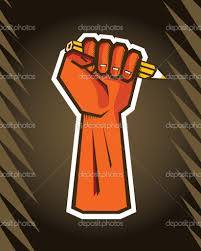 38
Improcedência liminar
Recurso cabível contra a sentença de improcedência liminar: apelação.
Não interposta a apelação, o réu é intimado do transito em julgado. (art. 332 § 2º)
Se interposta a apelação: (i) juízo de retratação; e (ii) citação do réu para contrarrazões ao recurso. (art. 332 §§ 3º e 4º)
Aplicação dos arts. 9º e 10? “Art. 9o Não se proferirá decisão contra uma das partes sem que ela seja previamente ouvida.” “Art. 10.  O juiz não pode decidir, em grau algum de jurisdição, com base em fundamento a respeito do qual não se tenha dado às partes oportunidade de se manifestar, ainda que se trate de matéria sobre a qual deva decidir de ofício”. Cruz e Tucci defende que sim.
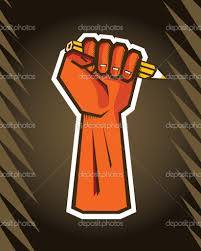 39
Conversão da ação individual em coletiva (art. 333)
"Art. 333. Atendidos os pressupostos da relevância social e da dificuldade de formação do litisconsórcio, o juiz, a requerimento do Ministério Público ou da Defensoria Pública, ouvido o autor, poderá converter em coletiva a ação individual que veicule pedido que:  (...)”.
Artigo vetado pela Presidência da República.
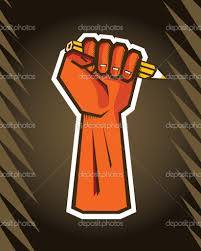 40
Exercício. Prova DPE/BA 2016
Sobre a petição inicial, seu indeferimento e a improcedência liminar do pedido é correto:

(A) Indeferida a petição inicial, o autor poderá interpor agravo de instrumento, facultado ao juiz, no prazo de cinco dias, retratar-se.
(B) Nas causas que dispensem a fase instrutória, o juiz, independentemente da citação do réu, julgará liminarmente improcedente o pedido que contrariar enunciado de súmula do Supremo Tribunal Federal ou do Superior Tribunal de Justiça.
(C) Depois da citação, o autor não poderá aditar ou alterar o pedido, ainda que haja consentimento do réu.
(D) Se o juiz verificar que a petição inicial não preenche os requisitos legais, deverá determinar a intimação do autor para que, no prazo de dez dias, a emende ou a complete, não cabendo ao Magistrado apontar qual o erro.
(E) O pedido deve ser certo, nele estando compreendidos os juros legais, a correção monetária e as verbas de sucumbência, mas a fixação de honorários advocatícios depende de pedido expresso.
41
Exercício. Prova DPE/BA 2016
Sobre a petição inicial, seu indeferimento e a improcedência liminar do pedido é correto:

(A) Indeferida a petição inicial, o autor poderá interpor agravo de instrumento, facultado ao juiz, no prazo de cinco dias, retratar-se.
(B) Nas causas que dispensem a fase instrutória, o juiz, independentemente da citação do réu, julgará liminarmente improcedente o pedido que contrariar enunciado de súmula do Supremo Tribunal Federal ou do Superior Tribunal de Justiça.
(C) Depois da citação, o autor não poderá aditar ou alterar o pedido, ainda que haja consentimento do réu.
(D) Se o juiz verificar que a petição inicial não preenche os requisitos legais, deverá determinar a intimação do autor para que, no prazo de dez dias, a emende ou a complete, não cabendo ao Magistrado apontar qual o erro.
(E) O pedido deve ser certo, nele estando compreendidos os juros legais, a correção monetária e as verbas de sucumbência, mas a fixação de honorários advocatícios depende de pedido expresso.
42
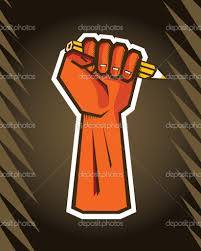 43
Audiência de conciliação ou mediação
Art. 334.  Se a petição inicial preencher os requisitos essenciais e não for o caso de improcedência liminar do pedido, o juiz designará audiência de conciliação ou de mediação com antecedência mínima de 30 (trinta) dias, devendo ser citado o réu com pelo menos 20 (vinte) dias de antecedência.
§ 1o O conciliador ou mediador, onde houver, atuará necessariamente na audiência de conciliação ou de mediação, observando o disposto neste Código, bem como as disposições da lei de organização judiciária.
§ 2o Poderá haver mais de uma sessão destinada à conciliação e à mediação, não podendo exceder a 2 (dois) meses da data de realização da primeira sessão, desde que necessárias à composição das partes.
§ 3o A intimação do autor para a audiência será feita na pessoa de seu advogado.
§ 4o A audiência não será realizada:
I - se ambas as partes manifestarem, expressamente, desinteresse na composição consensual;
II - quando não se admitir a autocomposição.
§ 5o O autor deverá indicar, na petição inicial, seu desinteresse na autocomposição, e o réu deverá fazê-lo, por petição, apresentada com 10 (dez) dias de antecedência, contados da data da audiência.
§ 6o Havendo litisconsórcio, o desinteresse na realização da audiência deve ser manifestado por todos os litisconsortes.
§ 7o A audiência de conciliação ou de mediação pode realizar-se por meio eletrônico, nos termos da lei.
§ 8o O não comparecimento injustificado do autor ou do réu à audiência de conciliação é considerado ato atentatório à dignidade da justiça e será sancionado com multa de até dois por cento da vantagem econômica pretendida ou do valor da causa, revertida em favor da União ou do Estado.
§ 9o As partes devem estar acompanhadas por seus advogados ou defensores públicos.
§ 10.  A parte poderá constituir representante, por meio de procuração específica, com poderes para negociar e transigir.
§ 11.  A autocomposição obtida será reduzida a termo e homologada por sentença.
§ 12.  A pauta das audiências de conciliação ou de mediação será organizada de modo a respeitar o intervalo mínimo de 20 (vinte) minutos entre o início de uma e o início da seguinte.
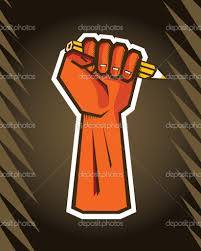 44
Audiência de conciliação ou mediação.
Importante: a audiência é realizada antes da resposta do réu. Ou seja, a citação – em regra – não deflagra mais o prazo para contestação.
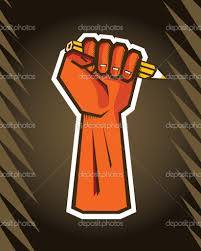 45
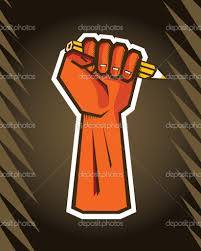 46
Resposta do Réu: contestação
Ônus do réu; 
Concentração da resposta do réu em um único ato.
Contestação: defesa de mérito, preliminares, exceção de incompetência, reconvenção, impugnação ao valor da causa, impugnação à gratuidade da justiça, provocação de intervenção de terceiros... 
Exceção: impedimento e suspeição do juiz devem ser alegados em petição autônoma, no prazo de 15 dias do conhecimento do fato (v. art. 146)
3 tipos de alegações na contestação:
Preliminares. (Defesa indireta processual)
Defesa de mérito/substancial.(Defesa indireta ou direta de mérito).
Reconvenção.
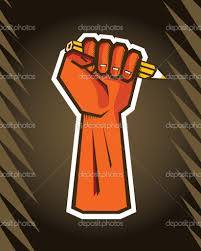 47
Contestação – termo a quo do prazo
Prazo: 15 dias.
Termo inicial:
1. Audiência de conciliação ou mediação quando não houver autocomposição ou alguma parte não comparecer; OU (Art. 335, I)
2. Protocolo do pedido de cancelamento da A.C.M. apresentado pelo Réu, no caso de ambas as partes manifestarem seu desinteresse; OU (Art. 335, II)
 3. na forma do art. 231, nos demais casos. (Art. 335, III)
Obs: na hipótese nº 2, caso haja litisconsórcio passivo, o  prazo para cada litisconsorte contestar começa a partir do protocolo do seu respectivo pedido de cancelamento de audiência. (Art. 335 § 1º)
Obs2: caso não haja audiência, e houver litisconsórcio passivo e o autor desistir da ação em face de litisconsorte ainda não citado, o prazo começa da data da intimação da decisão que homologar a desistência. (Art. 335 § 2º)
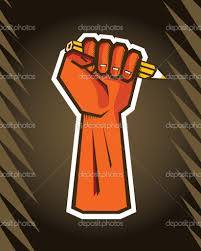 48
Contestação – Preliminares: Defesa indireta processual
Indireta: impede que o juiz conceda a tutela jurisdicional reivindicada
Art. 337.  Incumbe ao réu, antes de discutir o mérito, alegar:
I - inexistência ou nulidade da citação;
II - incompetência absoluta e relativa;
III - incorreção do valor da causa;
IV - inépcia da petição inicial;
V - perempção;
VI - litispendência;
VII - coisa julgada;
VIII - conexão;
IX - incapacidade da parte, defeito de representação ou falta de autorização;
X - convenção de arbitragem;
XI - ausência de legitimidade ou de interesse processual;
XII - falta de caução ou de outra prestação que a lei exige como preliminar;
XIII - indevida concessão do benefício de gratuidade de justiça.
(...)
§ 5o Excetuadas a convenção de arbitragem e a incompetência relativa, o juiz conhecerá de ofício das matérias enumeradas neste artigo.
§ 6o A ausência de alegação da existência de convenção de arbitragem, na forma prevista neste Capítulo, implica aceitação da jurisdição estatal e renúncia ao juízo arbitral.
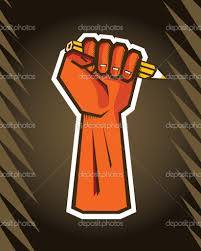 49
Preliminares
I - inexistência ou nulidade da citação;
Art. 239, § 1o O comparecimento espontâneo do réu ou do executado supre a falta ou a nulidade da citação, fluindo a partir desta data o prazo para apresentação de contestação ou de embargos à execução.
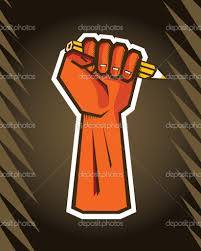 50
Preliminares
II - incompetência absoluta e relativa;
Novidade: Art. 340.  Havendo alegação de incompetência relativa ou absoluta, a contestação poderá ser protocolada no foro de domicílio do réu, fato que será imediatamente comunicado ao juiz da causa, preferencialmente por meio eletrônico.
§ 1o A contestação será submetida a livre distribuição ou, se o réu houver sido citado por meio de carta precatória, juntada aos autos dessa carta, seguindo-se a sua imediata remessa para o juízo da causa.
§ 2o Reconhecida a competência do foro indicado pelo réu, o juízo para o qual for distribuída a contestação ou a carta precatória será considerado prevento.
§ 3o Alegada a incompetência nos termos do caput, será suspensa a realização da audiência de conciliação ou de mediação, se tiver sido designada.
§ 4o Definida a competência, o juízo competente designará nova data para a audiência de conciliação ou de mediação.
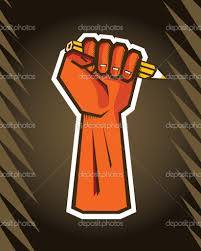 51
Preliminares
III - incorreção do valor da causa;
Não existe mais impugnação ao valor da causa.
Possibilidade de o juiz corrigir de ofício.
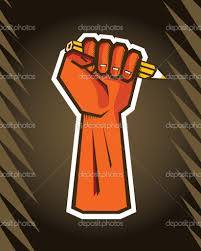 52
Preliminares
IV - inépcia da petição inicial;

Art. 330. § 1o Considera-se inepta a petição inicial quando:
I - lhe faltar pedido ou causa de pedir;
II - o pedido for indeterminado, ressalvadas as hipóteses legais em que se permite o pedido genérico;
III - da narração dos fatos não decorrer logicamente a conclusão;
IV - contiver pedidos incompatíveis entre si.
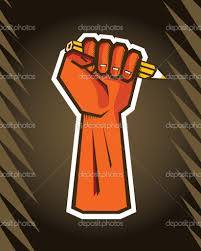 53
Preliminares
V – perempção
Art. 486, § 3o Se o autor der causa, por 3 (três) vezes, a sentença fundada em abandono da causa, não poderá propor nova ação contra o réu com o mesmo objeto, ficando-lhe ressalvada, entretanto, a possibilidade de alegar em defesa o seu direito.

Abandono da causa: Art. 485. III - por não promover os atos e as diligências que lhe incumbir, o autor abandonar a causa por mais de 30 (trinta) dias;
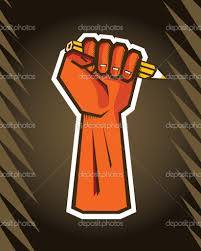 54
Preliminares
VI - litispendência;
Art. 337, § 1o Verifica-se a litispendência ou a coisa julgada quando se reproduz ação anteriormente ajuizada.
(...)
§ 3o Há litispendência quando se repete ação que está em curso
Duplicidade de demandas pendentes. Inconcebível a existência simultânea de dois processos entre as mesmas partes e que tenham o mesmo objeto.  Verifica-se a identidade dos tria eadem.
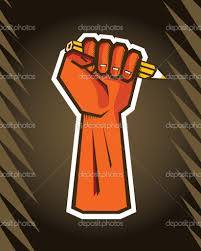 55
Preliminares
VII - coisa julgada;
Art. 337, § 4o Há coisa julgada quando se repete ação que já foi decidida por decisão transitada em julgado.
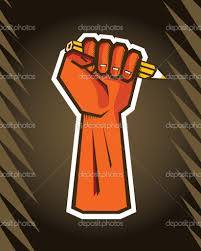 56
Preliminares
VIII - conexão;
Causa de prorrogação de competência: 
Art. 55.  Reputam-se conexas 2 (duas) ou mais ações quando lhes for comum o pedido ou a causa de pedir.
§ 1o Os processos de ações conexas serão reunidos para decisão conjunta, salvo se um deles já houver sido sentenciado.
§ 2o Aplica-se o disposto no caput:
I - à execução de título extrajudicial e à ação de conhecimento relativa ao mesmo ato jurídico;
II - às execuções fundadas no mesmo título executivo.
§ 3o Serão reunidos para julgamento conjunto os processos que possam gerar risco de prolação de decisões conflitantes ou contraditórias caso decididos separadamente, mesmo sem conexão entre eles.
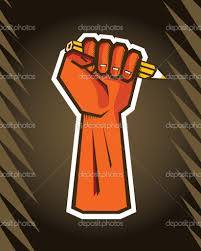 57
Conexão
Na hipótese de conexão, a reunião dos processos se dará no juízo prevento.: Art. 58.  A reunião das ações propostas em separado far-se-á no juízo prevento, onde serão decididas simultaneamente
Juízo prevento: Art. 59.  O registro ou a distribuição da petição inicial torna prevento o juízo.
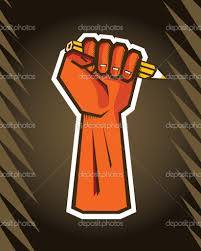 58
Preliminares
IX - incapacidade da parte, defeito de representação ou falta de autorização;
Falta de pressupostos processuais subjetivos.
Incapacidade processual: necessidade de representação ou assistência (art. 71).
Defeito de representação: pessoas jurídicas de direito público, massa falida, herança jacente, espólio, pessoa jurídica, condomínio, na forma do art. 75. Ainda, pode significar vício na capacidade postulatória  (representação por advogado)
Caso decretada a incapacidade processual ou a irregularidade na representação, o juiz suspenderá o processo e dará prazo para sanar o vício (art. 76).
Falta de autorização: Ex: outorga marital/uxória (art. 73).
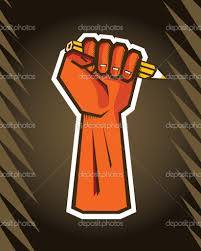 59
Preliminares
X - convenção de arbitragem;
Convenção = cláusula compromissória ou compromisso arbitral. 
Cláusula compromissória: anterior ao conflito.
Compromisso arbitral: posterior ao conflito.

§ 6o A ausência de alegação da existência de convenção de arbitragem, na forma prevista neste Capítulo, implica aceitação da jurisdição estatal e renúncia ao juízo arbitral.
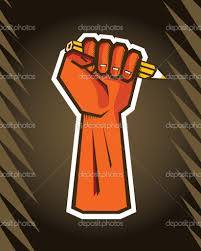 60
Preliminares.
XI - ausência de legitimidade ou de interesse processual;
Condições da ação?
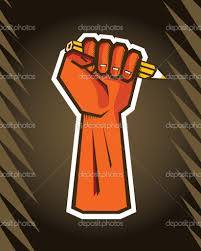 61
Ilegitimidade
Correção do polo passivo da demanda. Novidade NCPC.
Art. 338.  Alegando o réu, na contestação, ser parte ilegítima ou não ser o responsável pelo prejuízo invocado, o juiz facultará ao autor, em 15 (quinze) dias, a alteração da petição inicial para substituição do réu.
Parágrafo único.  Realizada a substituição, o autor reembolsará as despesas e pagará os honorários ao procurador do réu excluído, que serão fixados entre três e cinco por cento do valor da causa ou, sendo este irrisório, nos termos do art. 85, § 8o.
Art. 339.  Quando alegar sua ilegitimidade, incumbe ao réu indicar o sujeito passivo da relação jurídica discutida sempre que tiver conhecimento, sob pena de arcar com as despesas processuais e de indenizar o autor pelos prejuízos decorrentes da falta de indicação.
§ 1o O autor, ao aceitar a indicação, procederá, no prazo de 15 (quinze) dias, à alteração da petição inicial para a substituição do réu, observando-se, ainda, o parágrafo único do art. 338.
§ 2o No prazo de 15 (quinze) dias, o autor pode optar por alterar a petição inicial para incluir, como litisconsorte passivo, o sujeito indicado pelo réu.
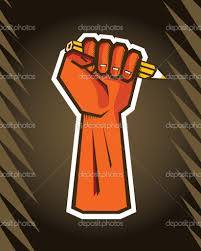 62
Arguição de ilegitimidade
4 opções para o autor ante a alegação de ilegitimidade formulada pelo Réu (Cruz e Tucci):
i) recusar a indicação feita pelo réu. Fica mantido o demandado inicial, por sua conta e risco;
ii) aceita a indicação feita pelo réu providenciando a emenda à inicial no prazo de 15 dias. Arcará com a sucumbência na forma do art. 338;
iii) aceita a arguição de ilegitimidade mas despreza a indicação do réu. Nesse caso, pode o Autor emendar a inicial incluindo outra pessoa que não a indicada pelo réu. Também arca com os honorários do réu originário;
iv) Aceita parcialmente a indicação do demandado e inclui como litisconsorte passivo a pessoa indicada pelo réu.
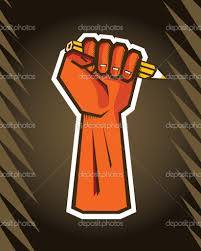 63
Preliminares
XII - falta de caução ou de outra prestação que a lei exige como preliminar;
Exs:
“Art. 83.  O autor, brasileiro ou estrangeiro, que residir fora do Brasil ou deixar de residir no país ao longo da tramitação de processo prestará caução suficiente ao pagamento das custas e dos honorários de advogado da parte contrária nas ações que propuser, se não tiver no Brasil bens imóveis que lhes assegurem o pagamento”.
“Art. 486.  O pronunciamento judicial que não resolve o mérito não obsta a que a parte proponha de novo a ação.
§ 2o A petição inicial, todavia, não será despachada sem a prova do pagamento ou do depósito das custas e dos honorários de advogado”
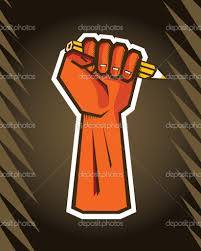 64
Preliminares
XIII - indevida concessão do benefício de gratuidade de justiça.
Não há mais o procedimento de impugnação à justiça gratuita.
S/ gratuidade da justiça, v. art. 98 a 102, CPC.
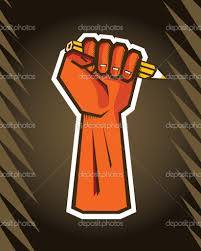 65
Defesa de mérito (substancial)
Art. 336.  Incumbe ao réu alegar, na contestação, toda a matéria de defesa, expondo as razões de fato e de direito com que impugna o pedido do autor e especificando as provas que pretende produzir.
Regra: concentração da defesa. Ônus de alegar todos os argumentos favoráveis. 
Princípio da eventualidade: as partes devem propor ao mesmo tempo todos os meios de ataque ou de defesa ainda que contraditórios. 
Protesto por provas: idem protesto inicial por provas.
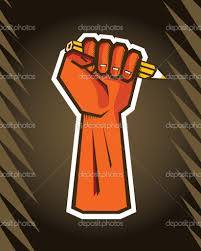 66
Ônus da impugnação específica
Art. 341.  Incumbe também ao réu manifestar-se precisamente sobre as alegações de fato constantes da petição inicial, presumindo-se verdadeiras as não impugnadas, salvo se:
I - não for admissível, a seu respeito, a confissão;
II - a petição inicial não estiver acompanhada de instrumento que a lei considerar da substância do ato;
III - estiverem em contradição com a defesa, considerada em seu conjunto.
Parágrafo único.  O ônus da impugnação especificada dos fatos não se aplica ao defensor público, ao advogado dativo e ao curador especial.
Polêmica: defensor público deveria ter essa prerrogativa do parágrafo único?
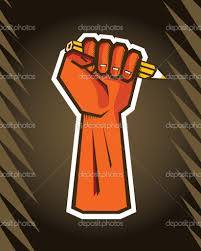 67
Ônus da impugnação específica
Diante de um fato alegado pelo autor, o réu tem 3 opções: (i) admiti-los; (ii) silenciar a seu respeito; (iii) ou negá-los.
A consequência das duas primeiras opções é que o fato será tomado no processo como incontroverso e ficará fora do objeto da prova.  Apenas na 3ª hipótese, o fato será considerado controvertido.
Fatos incontroversos são chamados pela doutrina de pontos, fatos controvertidos, por sua vez, de questões (Carnelutti).
Apenas alegações sobre fatos estão sujeitas ao ônus da impugnação específica. No caso das alegações de direito, vige a regra iura novit curia.
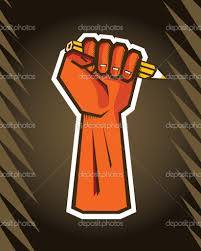 68
Consequência
Atitude do réu
Obs: lembrar das exceções dos incisos do art. 341. Naquelas hipóteses, não há a presunção de veracidade.
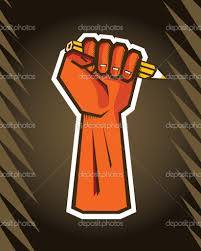 69
Exceções ao ônus da impugnação específica
Art. 341, I - não for admissível, a seu respeito, a confissão;
Art. 392.  Não vale como confissão a admissão, em juízo, de fatos relativos a direitos indisponíveis.
II - a petição inicial não estiver acompanhada de instrumento que a lei considerar da substância do ato;
Exs: Art. 819, CC (“A fiança dar-se-á por escrito...”), Art. 646, CC (“O depósito voluntário dar-se-á por escrito”), Art. 406, CPC (“Quando a lei exigir instrumento público como da substância do ato, nenhuma outra prova, por mais especial que seja, pode suprir-lhe a falta.”)
III - estiverem em contradição com a defesa, considerada em seu conjunto.
Questão lógica. Ex: réu não nega expressamente os fatos constitutivos, mas apresenta versão completamente incompatível com a do autor.
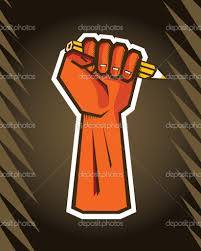 70
Exceções ao ônus da impugnação específica
Parágrafo único.  O ônus da impugnação especificada dos fatos não se aplica ao defensor público, ao advogado dativo e ao curador especial.
Polêmica: defensor público deveria ter essa prerrogativa do parágrafo único?
71
Ônus da impugnação específica
Presunção de veracidade dos fatos contestados é absoluta ou relativa?
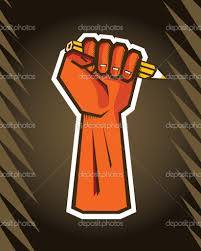 72
Ônus da impugnação específica
Presunção de veracidade dos fatos contestados é absoluta ou relativa? 
Relativa. 

Exceções doutrinárias à presunção de veracidade de fatos não contestados: 
- Ausência de verossimilhança das alegações (DINAMARCO). Ex: mágico cortou uma mulher no meio. 
- Se, embora não impugnados os fatos, for possível extrair do comportamento do réu, em processos incidentes (ou reconvenção, por exemplo), a contrariedade aos fatos narrados (BEDAQUE).
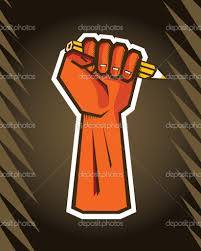 73
Defesa de mérito
Defesa substancial (de mérito) direta: réu demanda tutela de improcedência negando os fundamentos do autor. Negativa dos fatos constitutivos alegados pelo autor. 
Defesa substancial (de mérito) indireta: réu demanda tutela de improcedência trazendo novos fundamentos (sem negar os fundamentos do autor). Apresenta fatos extintivos, modificativos ou impeditivos do direito do autor. 
≠ Defesa processual: não trata do mérito da causa.
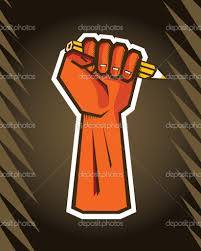 74
Defesa indireta de mérito
A defesa não nega os fatos constitutivos do direito do autor. Mas alega novos fatos que geram eficácia impeditiva da pretensão do autor (Cruz e Tucci). 
Fatos impeditivos: fatos anteriores ou simultâneos ao fato constitutivo do direito do autor que impedem que este produza seus efeitos.
Exemplo: demanda que tem como fato constitutivo um contrato. O réu pode apresentar, como fato impeditivo algum vício do consentimento, ou ainda a existência de uma condição suspensiva ainda não verificada. 
Fatos extintivos: posterior. Coloca fim a um direito. Ex: pagamento, satisfação de obrigação, prescrição.
Fatos modificativos: também posteriores ao fato constitutivo. Atuam sob a relação jurídica de direito material gerando modificação objetiva ou subjetiva. Ex: novação; cessão de crédito, parcelamento da dívida.
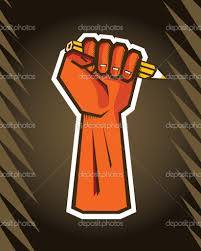 75
Reconvenção
“Contra-ataque”. Trata-se de exercício do direito de ação dentro do processo iniciado pelo autor originário.
Ampliação do objeto do processo.
Autor
Demanda originária
Réu
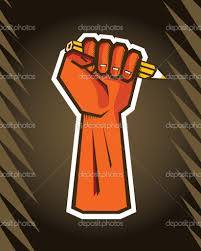 76
Reconvenção
“Contra-ataque”. Trata-se de exercício do direito de ação dentro do processo iniciado pelo autor originário.
Ampliação do objeto do processo.
Autor
Demanda originária
Réu
Reconvenção
Autor-reconvindo
Réu-Reconvinte
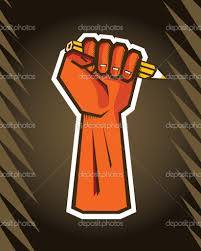 77
Reconvenção
Faculdade do réu. Pode ele utilizar-se de via autônoma.
Natureza jurídica: ação.
Pode haver ampliação subjetiva do processo (reconvenção subjetivamente ampliativa). Da mesma forma, não há necessidade de que todas as partes da demanda inicial sejam partes na demanda reconvencional (reconvenção subjetivamente restritiva). 
Requisitos: os mesmos requisitos para o ajuizamento de uma ação + conexão com a ação principal ou fundamento da defesa.
Interesse: não há interesse para propositura de reconvenção em ações dúplices. Ex:  ação declaratória, ação possessória, ação de exigir contas. 
Novidade: mesma peça da contestação.
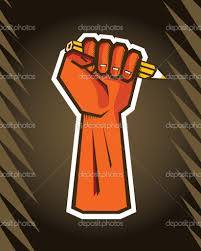 78
Reconvenção
Art. 343.  Na contestação, é lícito ao réu propor reconvenção para manifestar pretensão própria, conexa com a ação principal ou com o fundamento da defesa.
Conexão : o conceito de conexão no art. 343 é mais amplo do que o do art. 55 (Barbosa Moreira). Basta haver alguma vinculação (nexo jurídico) entre as duas ações.
“a conexão necessária à admissão da reconvenção deve ser entendida de forma mais ampla do que o conceito estreito oferecido pelo artigo 103 do Código de Processo Civil. Essa orientação, a toda evidência, acautela as partes contra decisões conflitantes e ainda se prestigia os princípios do amplo acesso à Justiça, da duração razoável dos processos e da instrumentalidade das formas” (STJ, REsp 953.192/SC, Rel. Ministro SIDNEI BENETI, TERCEIRA TURMA, julgado em 07/12/2010, DJe 17/12/2010).
"A conexão referida no art. 315 do CPC possui maior abrangência que a definida no art. 103 do mesmo diploma legal. Possível a reconvenção quando o respectivo pedido for conexo com o fundamento da defesa". (REsp 648.417/ES, Rel. Ministro HERMAN BENJAMIN, SEGUNDA TURMA, julgado em 20/08/2009, DJe 11/11/2009)
79
Reconvenção
Procedimento:
Proposta a reconvenção, o autor (autor-reconvindo) é intimado (citado) a responder em 15 dias. 
Autonomia da reconvenção: Art. 343 § 2º.
Julgamento da reconvenção: Art. 318, CPC/73 Julgar-se-ão na mesma sentença a ação e a reconvenção.
“Embora o novo CPC não tenha reproduzido o disposto no art. 318 do estatuto revogado, considerando-se a precípua finalidade do instituto aqui analisado, a ação e a reconvenção tramitam em simultaneus processus, devendo, em regra, ser apreciadas e julgadas pela mesma sentença” (Cruz e Tucci).
Contudo, no novo CPC, como há a possibilidade de cisão do julgamento do processo (art. 354 § ún. e 356), nada impede que a reconvenção seja julgada em momento diferente.
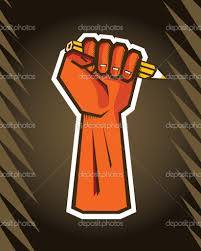 80
Reconvenção
É possível reconvenção da reconvenção? 
Sim, embora seja difícil acontecer, é possível, desde que “o autor-reconvindo tiver uma pretensão conexa à reconvencional do réu ou aos fundamentos da defesa oposta a esta – mas desde que a nova demanda a propor não seja portadora de uma pretensão que ele poderia ter cumulado na inicial e não cumulou” (DINAMARCO).
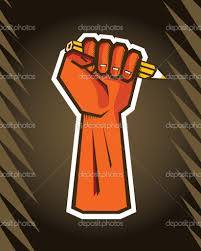 81
Reconvenção
Art. 343.  Na contestação, é lícito ao réu propor reconvenção para manifestar pretensão própria, conexa com a ação principal ou com o fundamento da defesa.
§ 1o Proposta a reconvenção, o autor será intimado, na pessoa de seu advogado, para apresentar resposta no prazo de 15 (quinze) dias.
§ 2o A desistência da ação ou a ocorrência de causa extintiva que impeça o exame de seu mérito não obsta ao prosseguimento do processo quanto à reconvenção.
§ 3o A reconvenção pode ser proposta contra o autor e terceiro.
§ 4o A reconvenção pode ser proposta pelo réu em litisconsórcio com terceiro.
§ 5o Se o autor for substituto processual, o reconvinte deverá afirmar ser titular de direito em face do substituído, e a reconvenção deverá ser proposta em face do autor, também na qualidade de substituto processual.
§ 6o O réu pode propor reconvenção independentemente de oferecer contestação
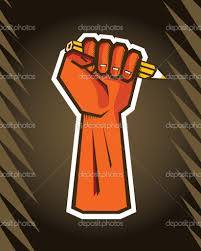 82
Revelia
Revelia: não comparecimento oportuno do réu ao juízo (CRUZ E TUCCI)
Efeitos: 
Presunção de veracidade das alegações de fato formuladas pelo autor (art. 344);
Possibilidade de julgamento antecipado (art. 355, II, CPC).
- Caso o réu não constitua patrono, será intimado de todos os atos pela imprensa oficial.
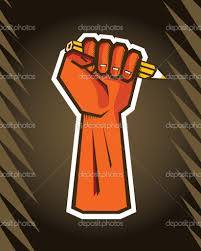 83
Revelia
Presunção de veracidade:
Exceções: 
I - havendo pluralidade de réus, algum deles contestar a ação; 
II - o litígio versar sobre direitos indisponíveis;
III - a petição inicial não estiver acompanhada de instrumento que a lei considere indispensável à prova do ato;
IV - as alegações de fato formuladas pelo autor forem inverossímeis ou estiverem em contradição com prova constante dos autos.
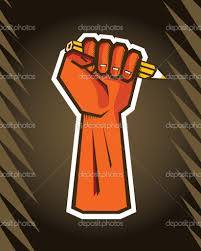 84
Revelia
Exemplos:

I - havendo pluralidade de réus, algum deles contestar a ação; 
Não basta apenas contestar. O corréu deve também impugnar especificamente os fatos comuns. 

II - o litígio versar sobre direitos indisponíveis;
Ex: ação de investigação de paternidade.
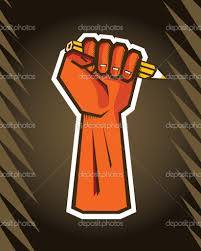 85
Revelia
Outras exceções ao art. 344: 
“A revelia, na ação rescisória, não produz os efeitos da confissão (art. 319 do CPC) já que o judicium rescindens é indisponível, não se podendo presumir verdadeiras as alegações que conduziriam à rescisão. Deve o feito ser normalmente instruído para se chegar a uma resolução judicial do que proposto na rescisória” (STJ, REsp 1260772/MG, Rel. Ministro JOÃO OTÁVIO DE NORONHA, TERCEIRA TURMA, julgado em 05/03/2015, DJe 16/03/2015)
Na desapropriação “A revelia do expropriado não justifica o acolhimento automático e obrigatório da oferta inicial feita pelo ente expropriante, fazendo-se necessária a avaliação judicial, a teor da Súmula 118 do extinto Tribunal Federal de Recursos”. (STJ, REsp 1466747/PE, Rel. Ministro HUMBERTO MARTINS, SEGUNDA TURMA, julgado em 24/02/2015, DJe 03/03/2015)
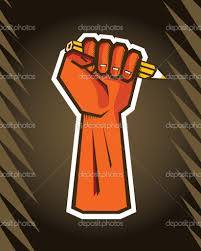 86
Revelia e reconvenção
Autor reconvinte que não contesta (art. 343 § 6º). Aplicam-se a ele os efeitos da revelia?
“Se a reconvenção do réu que não contestou negar os fatos alegados na petição inicial, eles se tornam controvertidos no processo e, portanto, dependentes de prova” (DINAMARCO)
“A decretação da revelia com a imposição da presunção relativa de veracidade dos fatos narrados na petição inicial não impede que o réu exerça o direito de produção de provas, desde que intervenha no processo antes de encerrada a fase instrutória. No caso, a apresentação de reconvenção, ainda que sem o oferecimento de contestação em peça autônoma, aliada ao pedido de produção de provas formulado em tempo e modo oportunos impedia o julgamento antecipado da lide”. (REsp 1335994/SP, Rel. Ministro RICARDO VILLAS BÔAS CUEVA, TERCEIRA TURMA, julgado em 12/08/2014, DJe 18/08/2014)
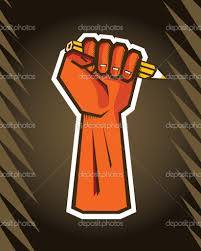 87
Revelia e produção de provas
Art. 348.  Se o réu não contestar a ação, o juiz, verificando a inocorrência do efeito da revelia previsto no art. 344, ordenará que o autor especifique as provas que pretenda produzir, se ainda não as tiver indicado.
Art. 349.  Ao réu revel será lícita a produção de provas, contrapostas às alegações do autor, desde que se faça representar nos autos a tempo de praticar os atos processuais indispensáveis a essa produção.
Hipótese de flexibilização do rigor da revelia. Todavia, ainda que se admita a produção da prova, haverá uma inversão do ônus da prova em favor do autor. O Réu passa a ter que provar a inexistência dos fatos constitutivos. 
"Admite-se que o réu revel produza contraprovas aos fatos narrados pelo autor, na tentativa de elidir a presunção relativa de veracidade, desde que intervenha no processo antes de encerrada a fase instrutória" (STJ, REsp 677.720/RJ, Rel. Ministra NANCY ANDRIGHI, TERCEIRA TURMA, julgado em 10/11/2005, DJ 12/12/2005, p. 375).
Isso porque: “O revel poderá intervir no processo em qualquer fase, recebendo-o no estado em que se encontrar” (art. 346 pár. ún.).
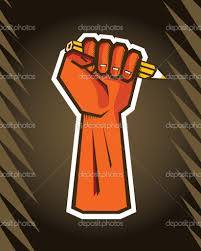 88
Prazos para o réu revel
Art. 346.  Os prazos contra o revel que não tenha patrono nos autos fluirão da data de publicação do ato decisório no órgão oficial.
Parágrafo único.  O revel poderá intervir no processo em qualquer fase, recebendo-o no estado em que se encontrar.
Obs: regra só vale para o réu citado pessoalmente. Caso o réu tenha sido citado com hora certa ou por edital, será nomeado curador especial (art. 72, II, CPC).
Se o réu revel constitui advogado, passa a ser intimado na pessoa do advogado (ou Defensor)
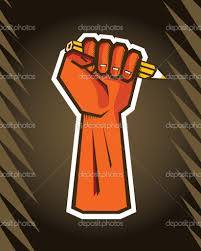 89
Exercício – Prova DPE-BA (2016)
72. Sobre as respostas do réu, é correto afirmar:
(A) A desistência da ação ou a ocorrência de causa extintiva que impeça o exame de seu mérito obsta o prosseguimento do processo quanto à reconvenção.
(B) Na contestação, é lícito ao réu propor reconvenção para manifestar pretensão própria, ainda que não conexa com a ação principal nem com o fundamento da defesa.
(C) Para o réu propor reconvenção é necessário que apresente contestação.
(D) Se o réu, na contestação, deixar de alegar incompetência absoluta ou relativa, o juiz conhecerá de tais matérias de ofício.
(E) Havendo alegação de incompetência relativa ou absoluta, a contestação poderá ser protocolada no foro de domicílio do réu.
90
Exercício – Prova DPE-BA (2016)
72. Sobre as respostas do réu, é correto afirmar:
(A) A desistência da ação ou a ocorrência de causa extintiva que impeça o exame de seu mérito obsta o prosseguimento do processo quanto à reconvenção.
(B) Na contestação, é lícito ao réu propor reconvenção para manifestar pretensão própria, ainda que não conexa com a ação principal nem com o fundamento da defesa.
(C) Para o réu propor reconvenção é necessário que apresente contestação.
(D) Se o réu, na contestação, deixar de alegar incompetência absoluta ou relativa, o juiz conhecerá de tais matérias de ofício.
(E) Havendo alegação de incompetência relativa ou absoluta, a contestação poderá ser protocolada no foro de domicílio do réu.
91
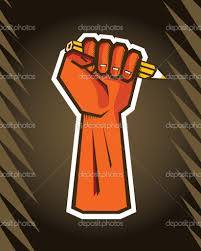 92
Réplica
Art. 350.  Se o réu alegar fato impeditivo, modificativo ou extintivo do direito do autor, este será ouvido no prazo de 15 (quinze) dias, permitindo-lhe o juiz a produção de prova.
Art. 351.  Se o réu alegar qualquer das matérias enumeradas no art. 337, o juiz determinará a oitiva do autor no prazo de 15 (quinze) dias, permitindo-lhe a produção de prova.
Na réplica o autor deve cingir-se aos fatos expostos pelo réu. Não pode acrescentar novos fundamentos fáticos. Pode, também, requerer novas provas.
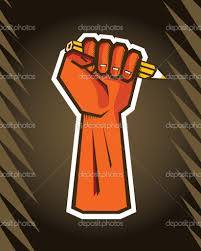 93
Réplica
Art. 352.  Verificando a existência de irregularidades ou de vícios sanáveis, o juiz determinará sua correção em prazo nunca superior a 30 (trinta) dias. 
v. tb. Art. 317.  Antes de proferir decisão sem resolução de mérito, o juiz deverá conceder à parte oportunidade para, se possível, corrigir o vício.
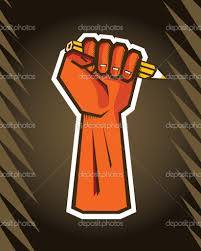 94
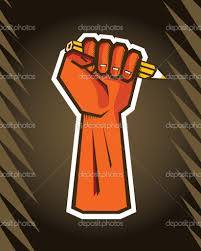 95
Julgamento conforme o estado do Processo
Seção IDa Extinção do Processo
Art. 354.  Ocorrendo qualquer das hipóteses previstas nos arts. 485 e 487, incisos II e III, o juiz proferirá sentença.
Parágrafo único.  A decisão a que se refere o caput pode dizer respeito a apenas parcela do processo, caso em que será impugnável por agravo de instrumento.
Seção IIDo Julgamento Antecipado do Mérito
Art. 355.  O juiz julgará antecipadamente o pedido, proferindo sentença com resolução de mérito, quando:
I - não houver necessidade de produção de outras provas;
II - o réu for revel, ocorrer o efeito previsto no art. 344 e não houver requerimento de prova, na forma do art. 349.
Seção IIIDo Julgamento Antecipado Parcial do Mérito
Art. 356.  O juiz decidirá parcialmente o mérito quando um ou mais dos pedidos formulados ou parcela deles:
I - mostrar-se incontroverso;
II - estiver em condições de imediato julgamento, nos termos do art. 355.
§ 1o A decisão que julgar parcialmente o mérito poderá reconhecer a existência de obrigação líquida ou ilíquida.
§ 2o A parte poderá liquidar ou executar, desde logo, a obrigação reconhecida na decisão que julgar parcialmente o mérito, independentemente de caução, ainda que haja recurso contra essa interposto.
§ 3o Na hipótese do § 2o, se houver trânsito em julgado da decisão, a execução será definitiva.
§ 4o A liquidação e o cumprimento da decisão que julgar parcialmente o mérito poderão ser processados em autos suplementares, a requerimento da parte ou a critério do juiz.
§ 5o A decisão proferida com base neste artigo é impugnável por agravo de instrumento
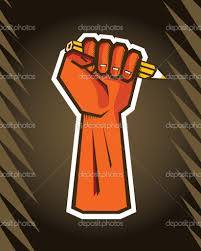 96
Saneamento e organização do processo
Art. 357.  Não ocorrendo nenhuma das hipóteses deste Capítulo, deverá o juiz, em decisão de saneamento e de organização do processo:
I - resolver as questões processuais pendentes, se houver;
II - delimitar as questões de fato sobre as quais recairá a atividade probatória, especificando os meios de prova admitidos;
III - definir a distribuição do ônus da prova, observado o art. 373;
IV - delimitar as questões de direito relevantes para a decisão do mérito;
V - designar, se necessário, audiência de instrução e julgamento.
§ 1o Realizado o saneamento, as partes têm o direito de pedir esclarecimentos ou solicitar ajustes, no prazo comum de 5 (cinco) dias, findo o qual a decisão se torna estável.
§ 2o As partes podem apresentar ao juiz, para homologação, delimitação consensual das questões de fato e de direito a que se referem os incisos II e IV, a qual, se homologada, vincula as partes e o juiz.
§ 3o Se a causa apresentar complexidade em matéria de fato ou de direito, deverá o juiz designar audiência para que o saneamento seja feito em cooperação com as partes, oportunidade em que o juiz, se for o caso, convidará as partes a integrar ou esclarecer suas alegações.
§ 4o Caso tenha sido determinada a produção de prova testemunhal, o juiz fixará prazo comum não superior a 15 (quinze) dias para que as partes apresentem rol de testemunhas.
§ 5o Na hipótese do § 3o, as partes devem levar, para a audiência prevista, o respectivo rol de testemunhas.
§ 6o O número de testemunhas arroladas não pode ser superior a 10 (dez), sendo 3 (três), no máximo, para a prova de cada fato.
§ 7o O juiz poderá limitar o número de testemunhas levando em conta a complexidade da causa e dos fatos individualmente considerados.
§ 8o Caso tenha sido determinada a produção de prova pericial, o juiz deve observar o disposto no art. 465 e, se possível, estabelecer, desde logo, calendário para sua realização.
§ 9o As pautas deverão ser preparadas com intervalo mínimo de 1 (uma) hora entre as audiências.
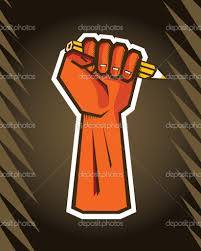 97
Saneamento
Atividade de organização e programação do processo. 
Não se admite mais “saneamento implícito”.
I - resolver as questões processuais pendentes, se houver;
II - delimitar as questões de fato sobre as quais recairá a atividade probatória, especificando os meios de prova admitidos;
III - definir a distribuição do ônus da prova, observado o art. 373;
IV - delimitar as questões de direito relevantes para a decisão do mérito;
Importante para preservar o contraditório, evitar decisões por “fundamento surpresa”.
V - designar, se necessário, audiência de instrução e julgamento.
Se necessário prova oral.
98
Saneamento
§ 1o Realizado o saneamento, as partes têm o direito de pedir esclarecimentos ou solicitar ajustes, no prazo comum de 5 (cinco) dias, findo o qual a decisão se torna estável.
Artigo redundante, uma vez que toda decisão judicial comporta embargos de declaração em 5 dias. A preclusão da decisão não afasta o cabimento de agravo de instrumento (se cabível in casu), nem a possibilidade de impugnação em preliminar de apelação (art. 1009 § 1º).
§ 2o As partes podem apresentar ao juiz, para homologação, delimitação consensual das questões de fato e de direito a que se referem os incisos II e IV, a qual, se homologada, vincula as partes e o juiz.
Negócio Jurídico Processual.
99
Saneamento
§ 3o Se a causa apresentar complexidade em matéria de fato ou de direito, deverá o juiz designar audiência para que o saneamento seja feito em cooperação com as partes, oportunidade em que o juiz, se for o caso, convidará as partes a integrar ou esclarecer suas alegações.
Art. 6º Dever de cooperação.
§ 4o Caso tenha sido determinada a produção de prova testemunhal, o juiz fixará prazo comum não superior a 15 (quinze) dias para que as partes apresentem rol de testemunhas.
§ 5o Na hipótese do § 3o, as partes devem levar, para a audiência prevista, o respectivo rol de testemunhas.
§ 8o Caso tenha sido determinada a produção de prova pericial, o juiz deve observar o disposto no art. 465 e, se possível, estabelecer, desde logo, calendário para sua realização.
Art. 465: nomeação do perito.
§ 9o As pautas deverão ser preparadas com intervalo mínimo de 1 (uma) hora entre as audiências.
100
Marcha do Processo
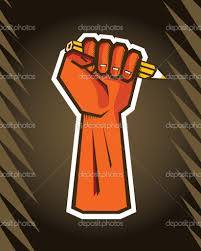 101
Audiência de Instrução e Julgamento
Art. 358.  No dia e na hora designados, o juiz declarará aberta a audiência de instrução e julgamento e mandará apregoar as partes e os respectivos advogados, bem como outras pessoas que dela devam participar.
Art. 359.  Instalada a audiência, o juiz tentará conciliar as partes, independentemente do emprego anterior de outros métodos de solução consensual de conflitos, como a mediação e a arbitragem.
Art. 360.  O juiz exerce o poder de polícia, incumbindo-lhe:
I - manter a ordem e o decoro na audiência;
II - ordenar que se retirem da sala de audiência os que se comportarem inconvenientemente;
III - requisitar, quando necessário, força policial;
IV - tratar com urbanidade as partes, os advogados, os membros do Ministério Público e da Defensoria Pública e qualquer pessoa que participe do processo;
V - registrar em ata, com exatidão, todos os requerimentos apresentados em audiência.
Art. 361.  As provas orais serão produzidas em audiência, ouvindo-se nesta ordem, preferencialmente: (...)
Art. 362.  A audiência poderá ser adiada:
I - por convenção das partes;
II - se não puder comparecer, por motivo justificado, qualquer pessoa que dela deva necessariamente participar;
III - por atraso injustificado de seu início em tempo superior a 30 (trinta) minutos do horário marcado. (V. EOAB 7º, XX)
§ 1o O impedimento deverá ser comprovado até a abertura da audiência, e, não o sendo, o juiz procederá à instrução.
§ 2o O juiz poderá dispensar a produção das provas requeridas pela parte cujo advogado ou defensor público não tenha comparecido à audiência, aplicando-se a mesma regra ao Ministério Público.
§ 3o Quem der causa ao adiamento responderá pelas despesas acrescidas.
102
Art. 363.  Havendo antecipação ou adiamento da audiência, o juiz, de ofício ou a requerimento da parte, determinará a intimação dos advogados ou da sociedade de advogados para ciência da nova designação.
Art. 364.  Finda a instrução, o juiz dará a palavra ao advogado do autor e do réu, bem como ao membro do Ministério Público, se for o caso de sua intervenção, sucessivamente, pelo prazo de 20 (vinte) minutos para cada um, prorrogável por 10 (dez) minutos, a critério do juiz.
§ 1o Havendo litisconsorte ou terceiro interveniente, o prazo, que formará com o da prorrogação um só todo, dividir-se-á entre os do mesmo grupo, se não convencionarem de modo diverso.
§ 2o Quando a causa apresentar questões complexas de fato ou de direito, o debate oral poderá ser substituído por razões finais escritas, que serão apresentadas pelo autor e pelo réu, bem como pelo Ministério Público, se for o caso de sua intervenção, em prazos sucessivos de 15 (quinze) dias, assegurada vista dos autos.
Art. 365.  A audiência é una e contínua, podendo ser excepcional e justificadamente cindida na ausência de perito ou de testemunha, desde que haja concordância das partes.
Parágrafo único.  Diante da impossibilidade de realização da instrução, do debate e do julgamento no mesmo dia, o juiz marcará seu prosseguimento para a data mais próxima possível, em pauta preferencial.
Art. 366.  Encerrado o debate ou oferecidas as razões finais, o juiz proferirá sentença em audiência ou no prazo de 30 (trinta) dias.
Art. 367.  O servidor lavrará, sob ditado do juiz, termo que conterá, em resumo, o ocorrido na audiência, bem como, por extenso, os despachos, as decisões e a sentença, se proferida no ato.
§ 1o Quando o termo não for registrado em meio eletrônico, o juiz rubricar-lhe-á as folhas, que serão encadernadas em volume próprio.
§ 2o Subscreverão o termo o juiz, os advogados, o membro do Ministério Público e o escrivão ou chefe de secretaria, dispensadas as partes, exceto quando houver ato de disposição para cuja prática os advogados não tenham poderes.
§ 3o O escrivão ou chefe de secretaria trasladará para os autos cópia autêntica do termo de audiência.
§ 4o Tratando-se de autos eletrônicos, observar-se-á o disposto neste Código, em legislação específica e nas normas internas dos tribunais.
§ 5o A audiência poderá ser integralmente gravada em imagem e em áudio, em meio digital ou analógico, desde que assegure o rápido acesso das partes e dos órgãos julgadores, observada a legislação específica.
§ 6o A gravação a que se refere o § 5o também pode ser realizada diretamente por qualquer das partes, independentemente de autorização judicial.
Art. 368.  A audiência será pública, ressalvadas as exceções legais.
103
Fim!
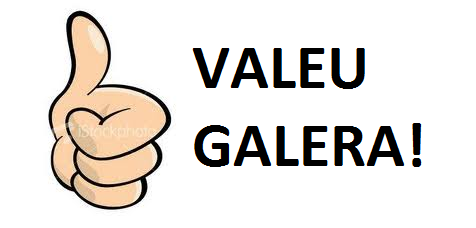 Dever de casa: estudar arts. 318 a 368!!!
104